https://www.youtube.com/watch?v=wNV8N4tM6f4
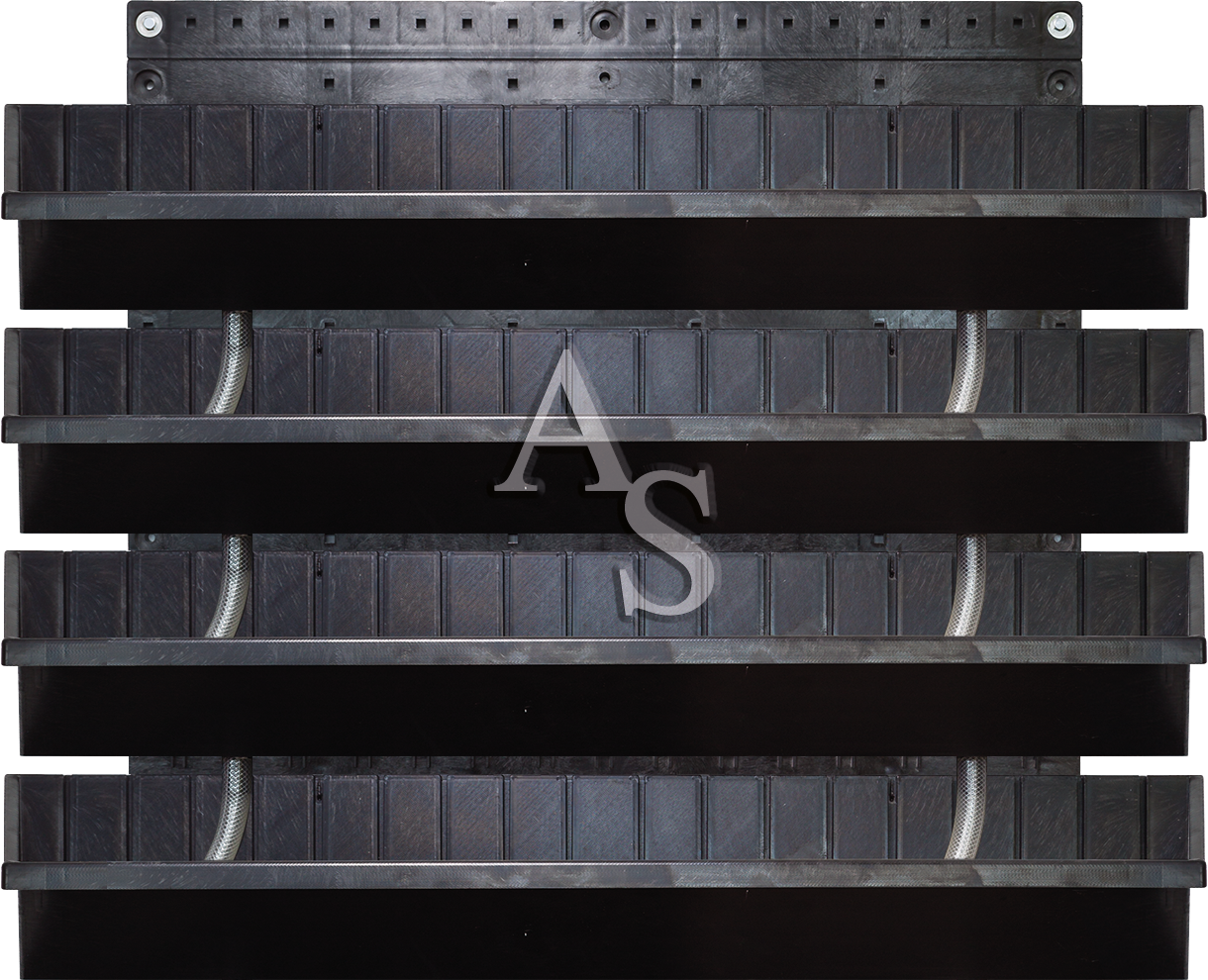 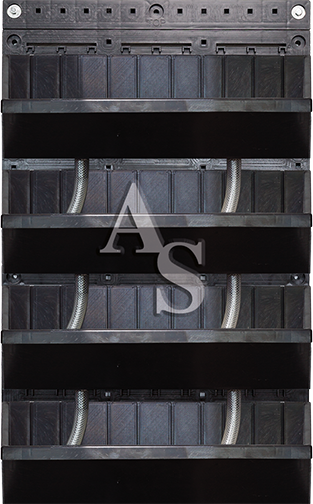 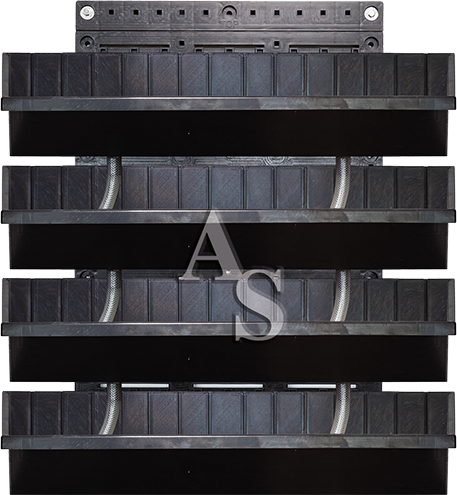 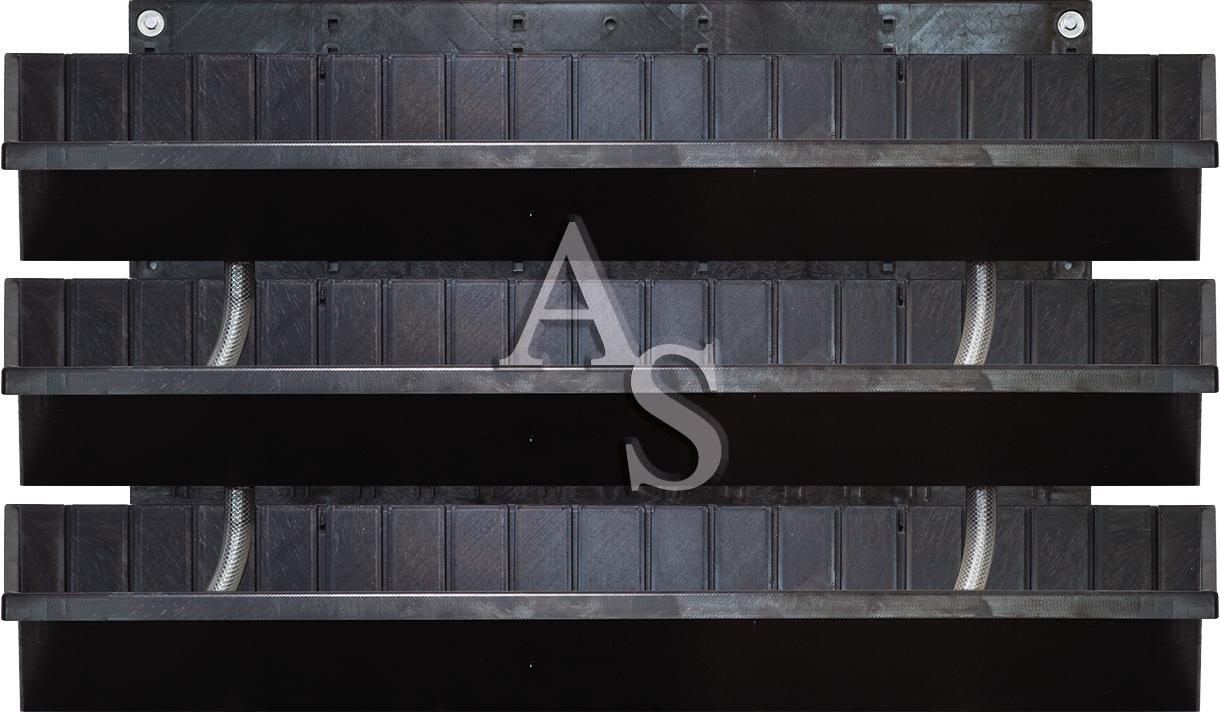 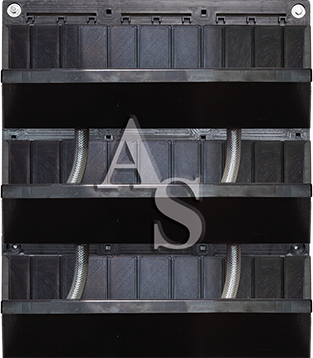 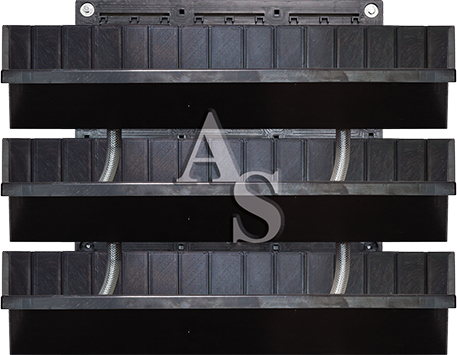 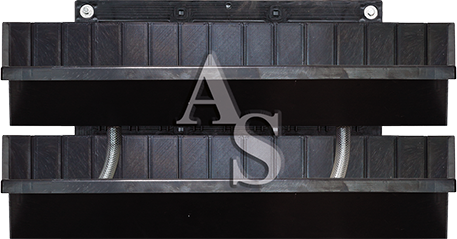 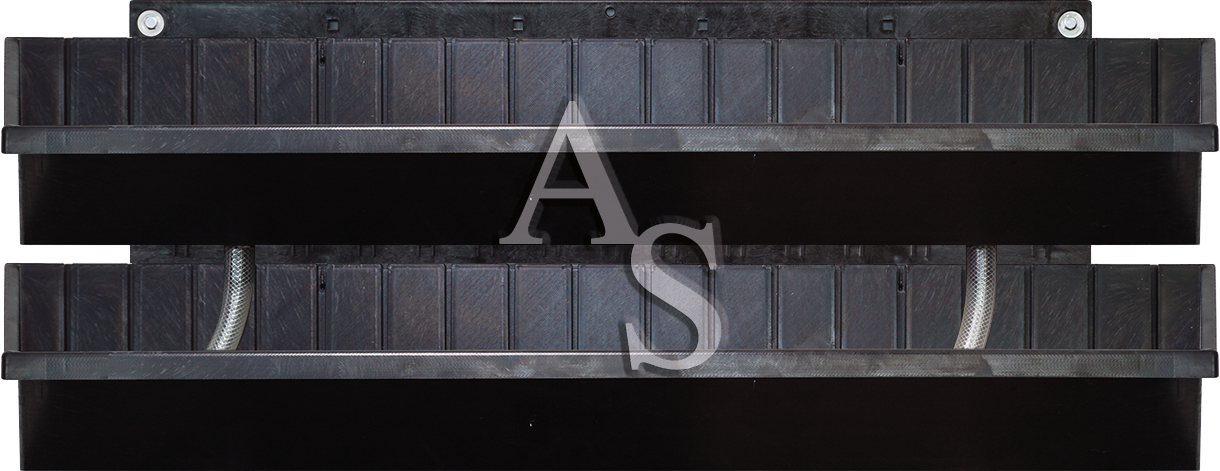 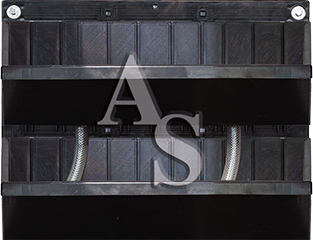 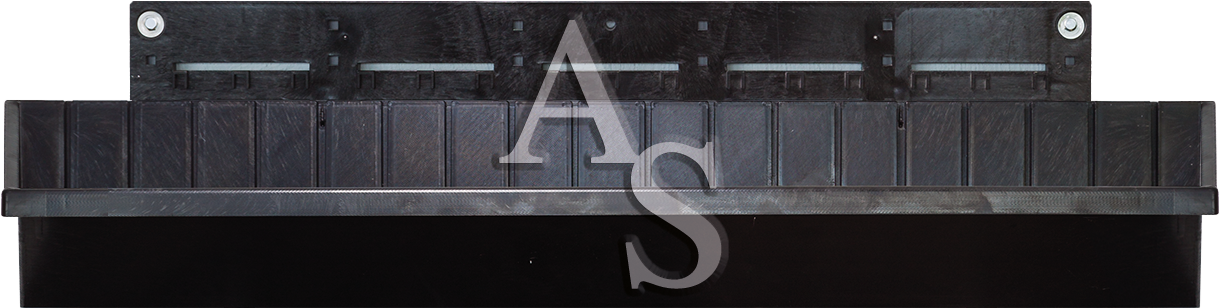 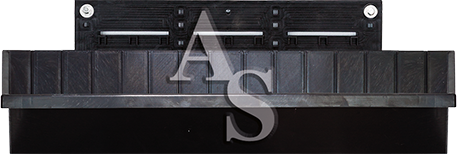 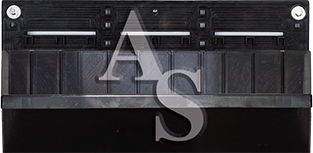 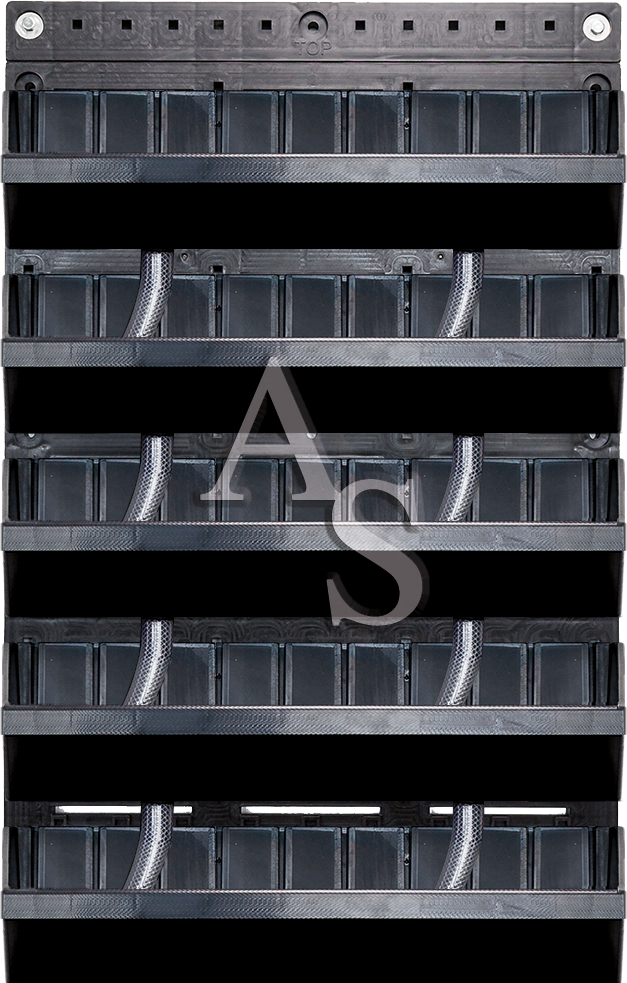 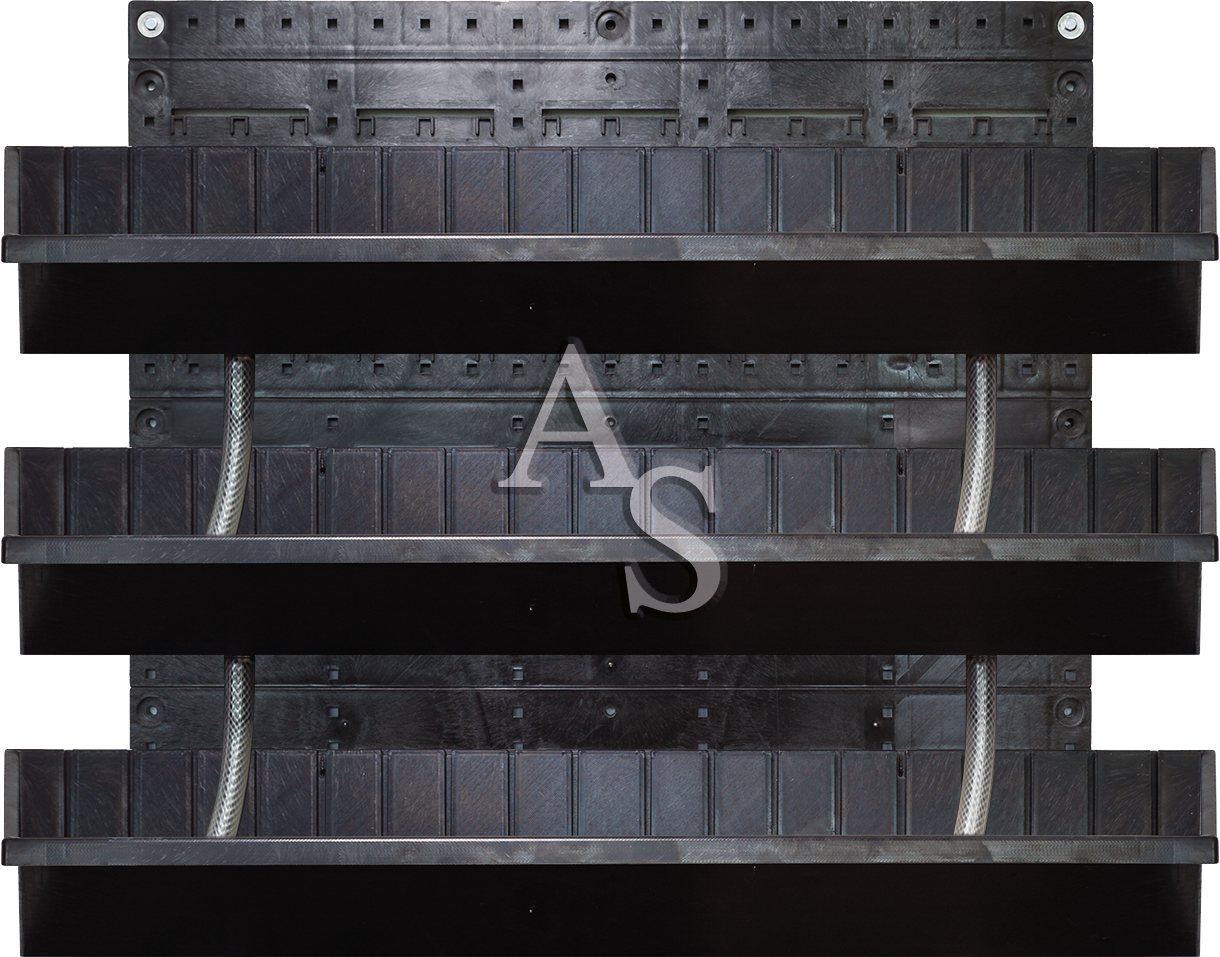 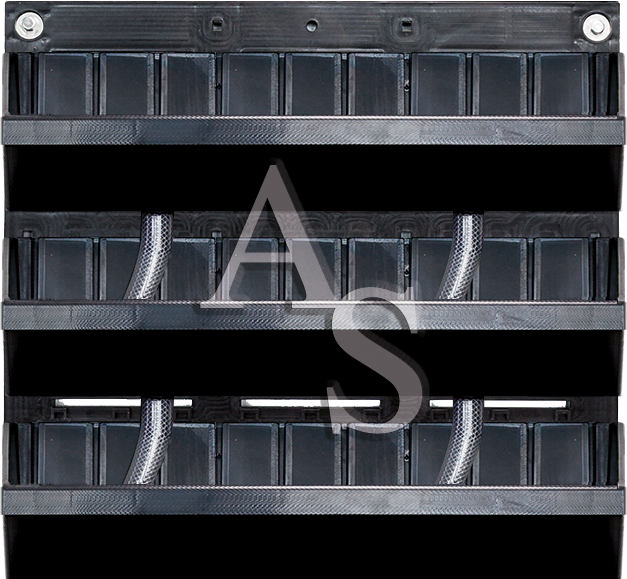 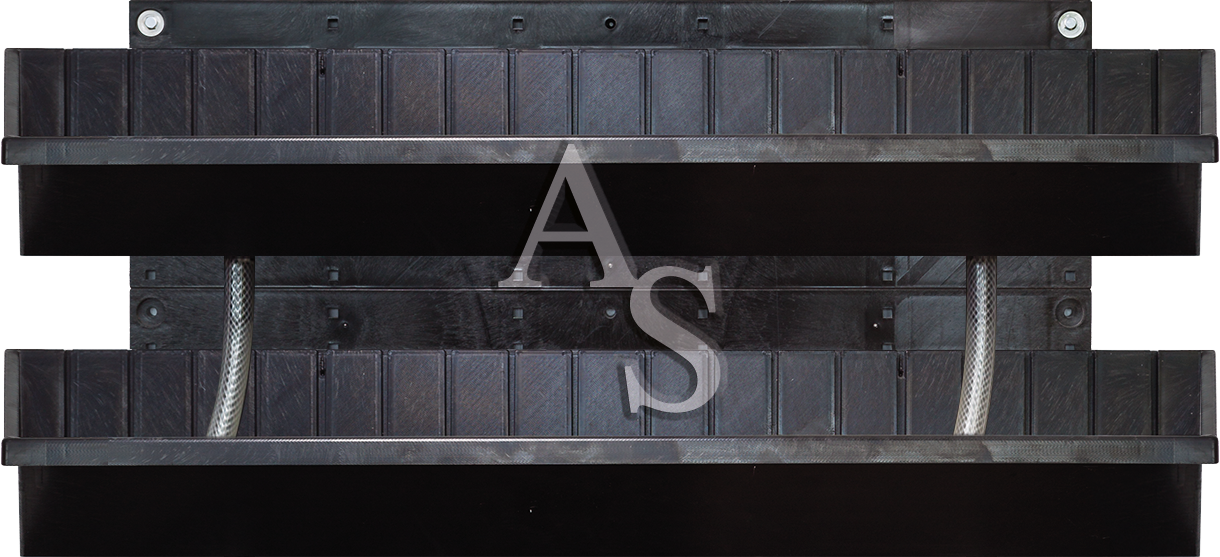 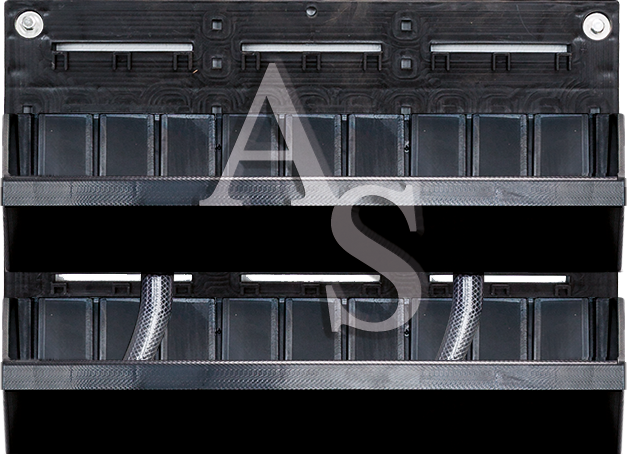 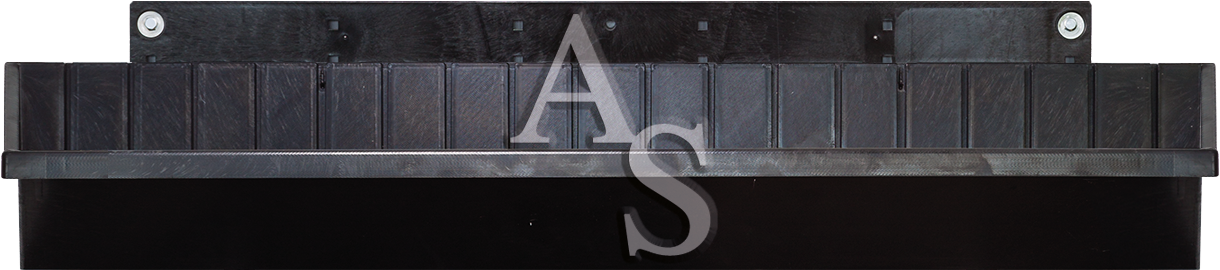 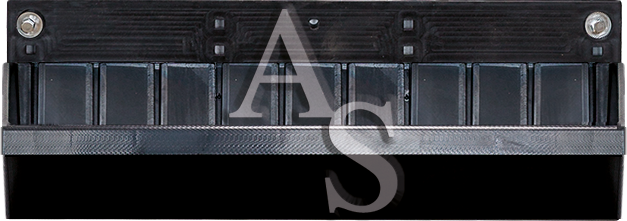 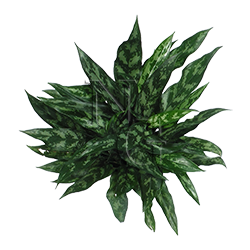 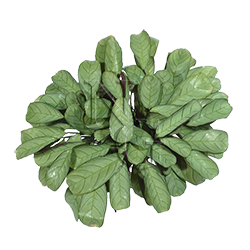 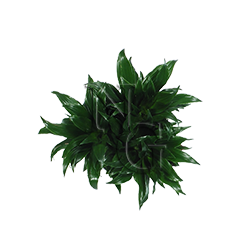 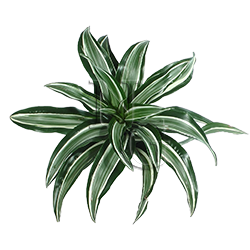 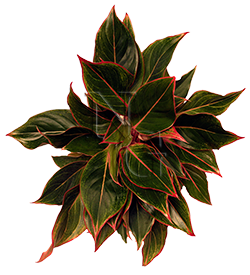 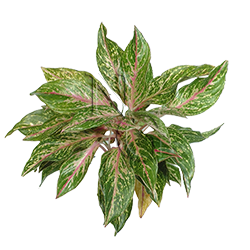 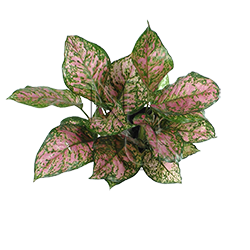 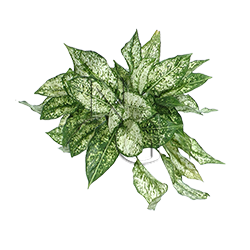 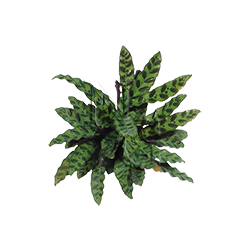 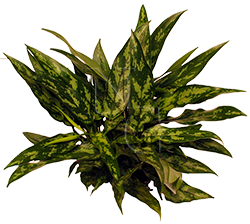 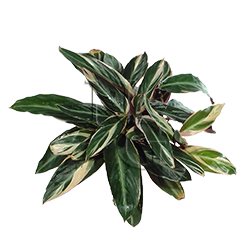 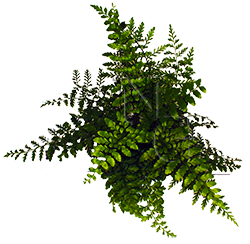 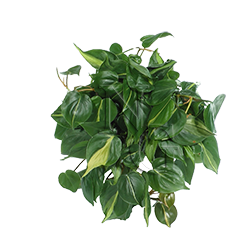 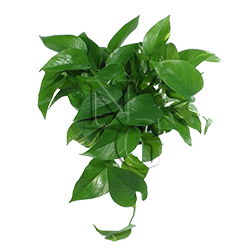 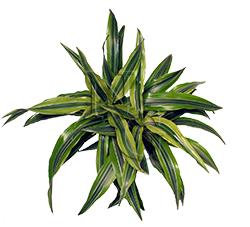 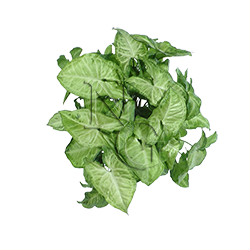 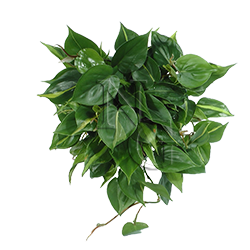 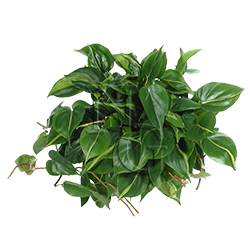 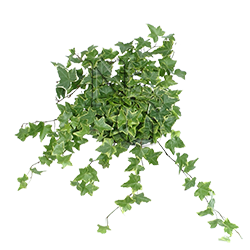 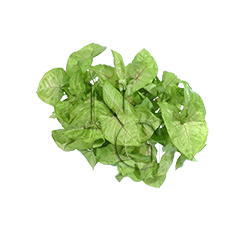 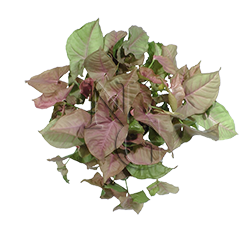 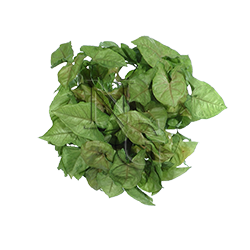 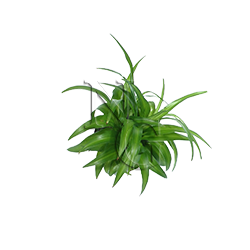 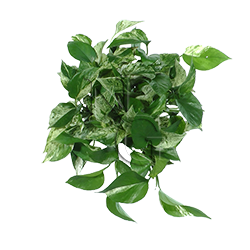 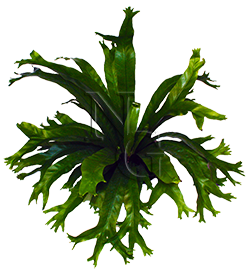 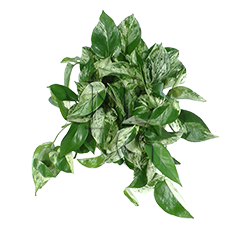 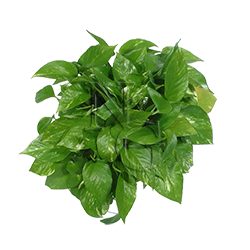 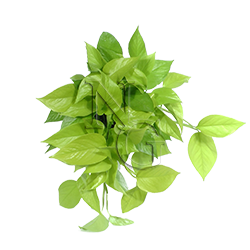 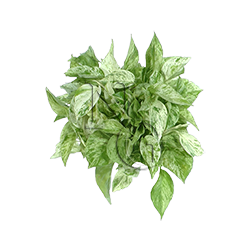 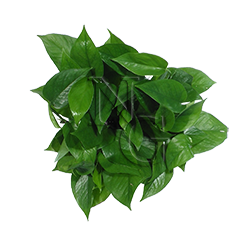 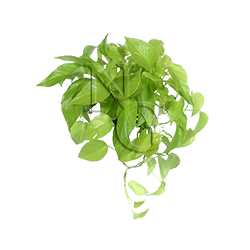